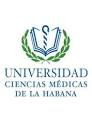 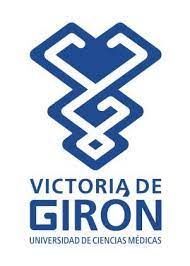 II Taller Nacional de Residentes y Profesionales de la Saludad . 
Policlínico Docente Cristobal Labra. Municipio La Lisa. 2023
CERTIFICADO
A: Diana Belkys Gómez Guerra,Adrián Ernesto Álvarez Gómez,Milaydes Lardoeyt Ferrer, Gicela Francisca Díaz Pita, 4 Maria de la Caridad Casanova Moreno.
Por su participación como Ponente de: Nivel de conocimiento sobre tabaquismo en adolescentes de un consultorio médico de la familia                  
                   JORCIENCIAPDCL2023
Dado en la ciudad de La Habana, a los 15 días del mes de Mayo de 2023.
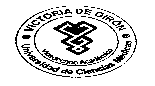 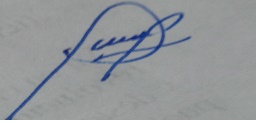 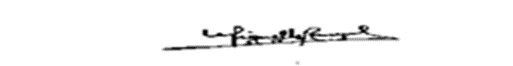 Dr.C. Miguel Ángel González Rangel.             Dr. Luis Vivas Bombino
 Postgrado e Investigaciones                             Director del evento
Dictamen…..42  /23. Crédito (4)